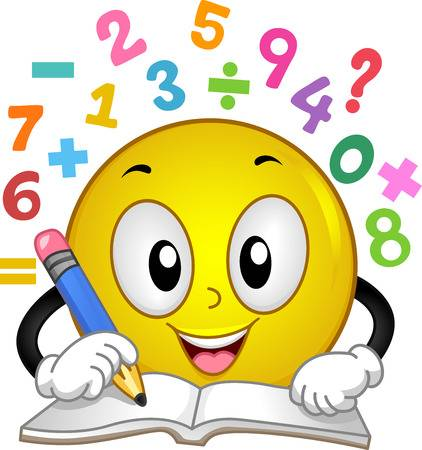 Математика з LEGOтабличне множення і ділення 3 клас
Вчитель Жолобківського НВК
Лозовицька О.Д.
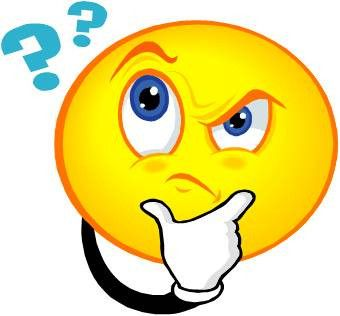 18:3·4
6
21
24
16
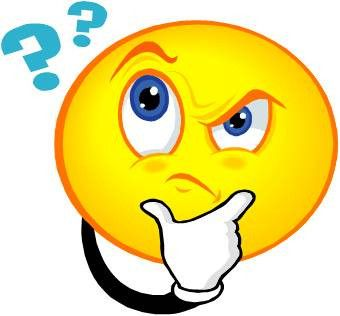 2·6:4
4
16
12
3
3·3·8
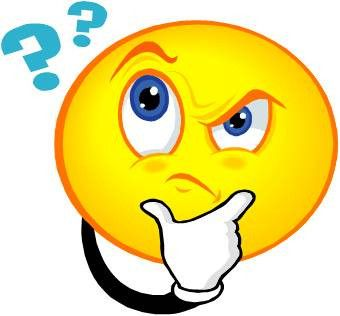 24
56
48
72
56:8·9
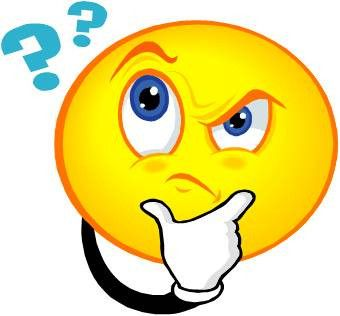 48
72
56
63
64:8·5
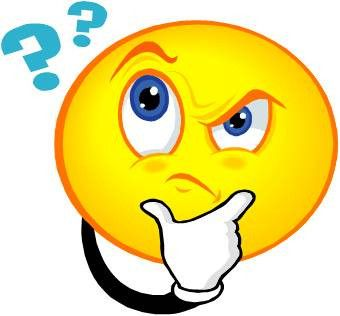 45
35
40
25
81:9·3
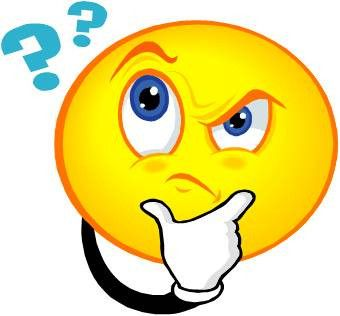 32
27
18
24
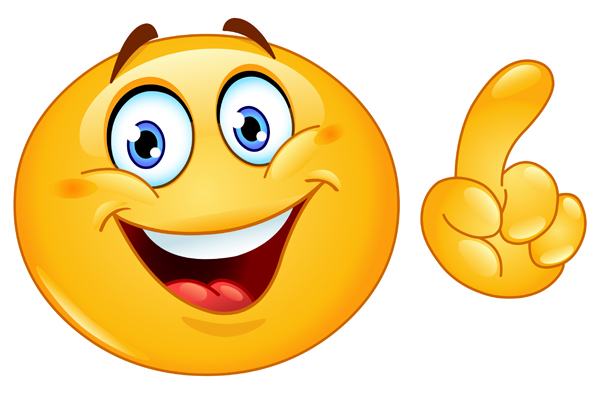 1кг гречки коштує 30 грн, 
а 1кг -  пшона у 5 разів дешевший. Яка вартість 
 8кг пшона?
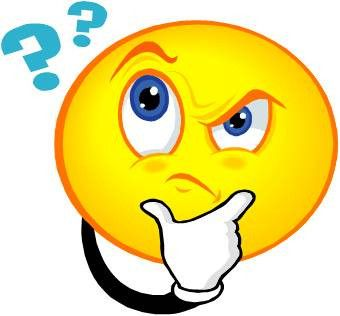 30
64
48
25
На 20 км
Відстань від Жолобок до Кременця – 30 км, а від Жолобок до Шумська – 10 км. У скільки разів відстань від Жолобок до Шумська коротша, ніж до Кременця?
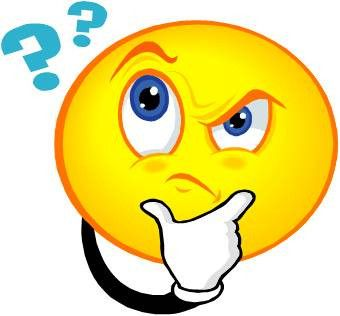 У 3 рази
На 20 км
У 5 разів
У 2 рази
Оцініть свої зусилля::
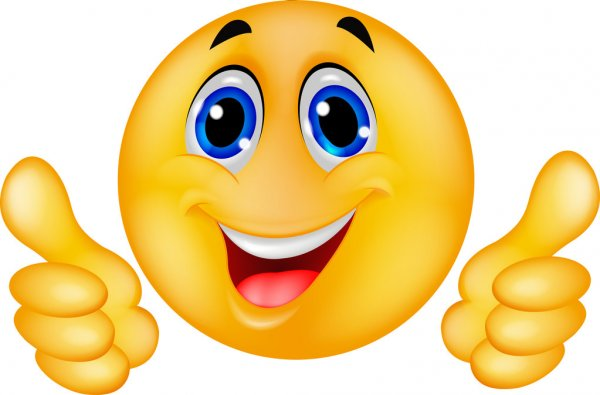 Було дуже легко
Було легко
Виникали труднощі
Було дуже важко